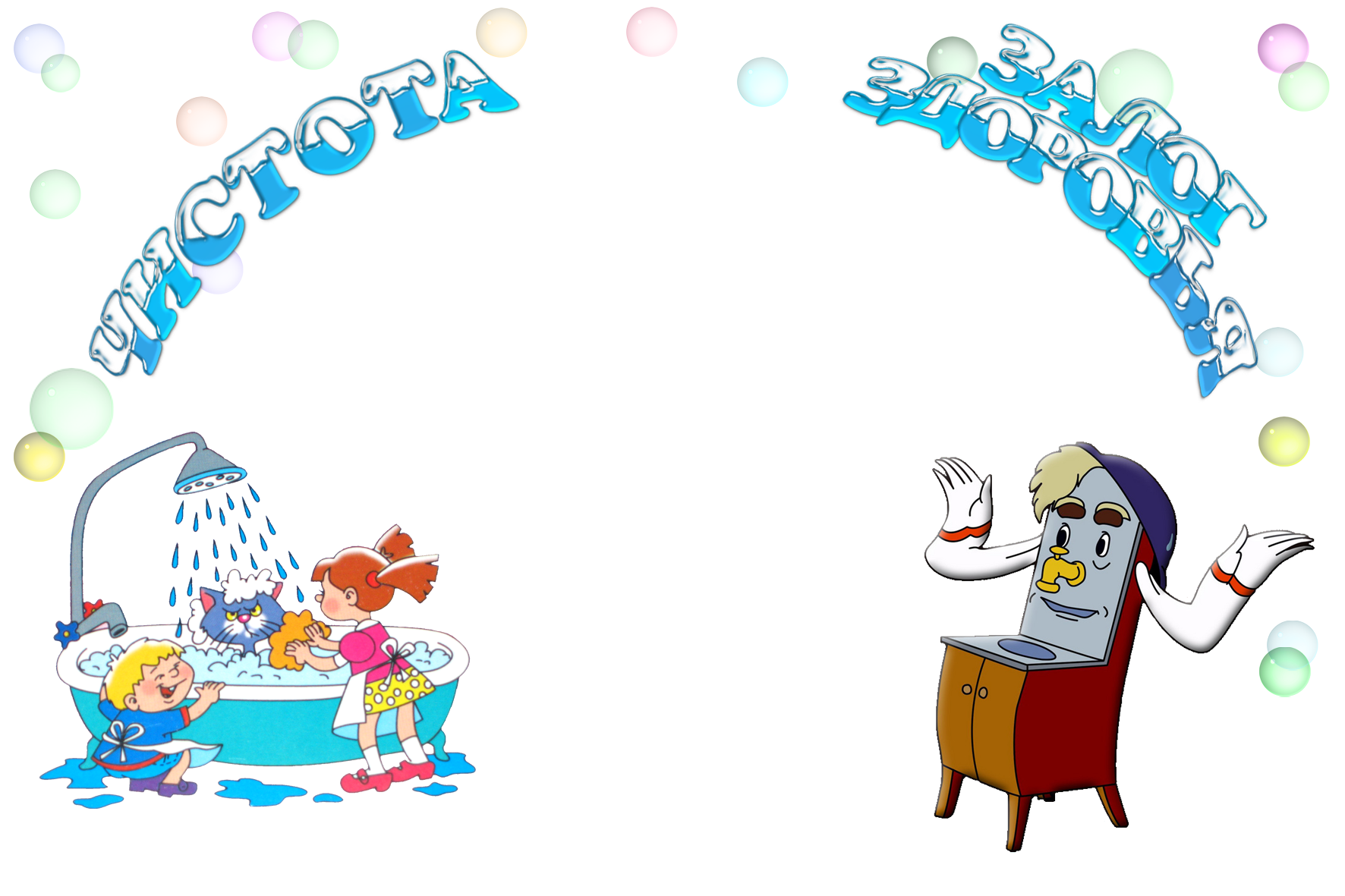 Как правильно мыть руки
Средняя группа
Воспитатель: Хармаева Е.С.
Цели:
Культурно-гигиенические навыки,
 как правильно мыть руки
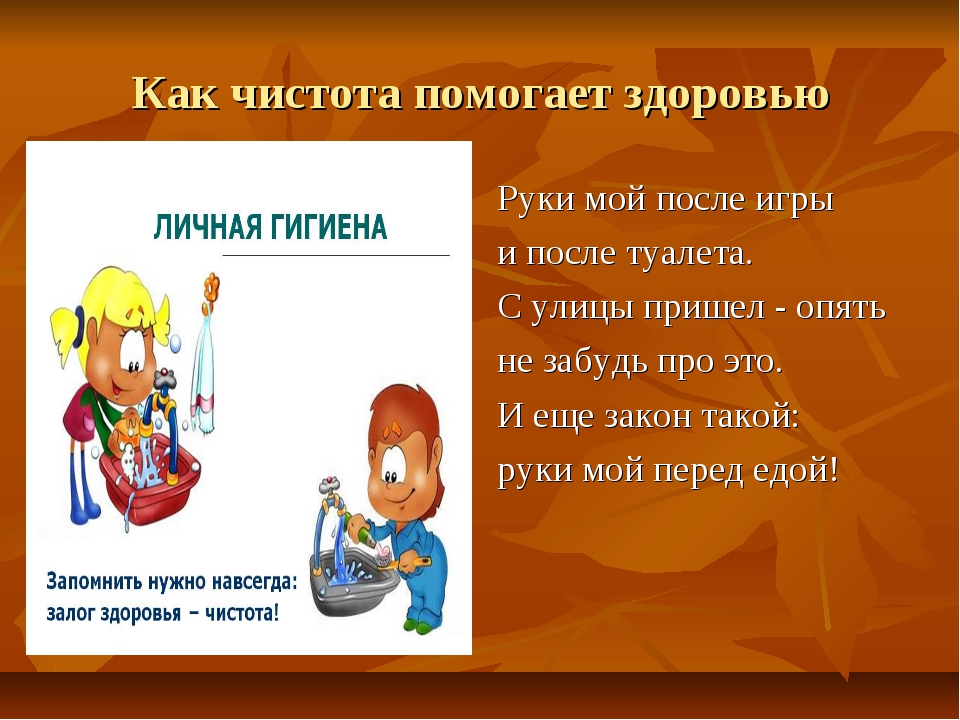 Задачи:
Расширять знания и навыки по гигиенической культуре.
 Формировать культурно - гигиенические навыки, привычку правильно мыть руки .
Воспитывать аккуратность,
опрятность у детей.
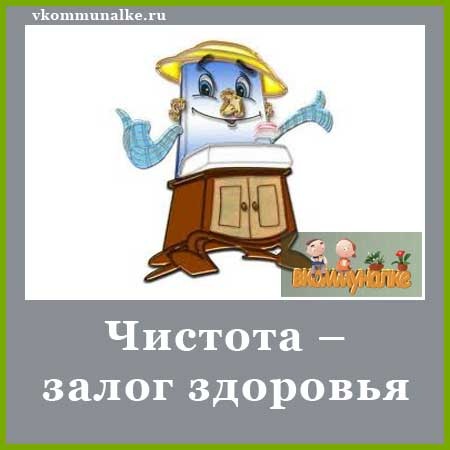 Проблема:
Дети неаккуратно моют руки и рукава кофточек оказываются мокрыми
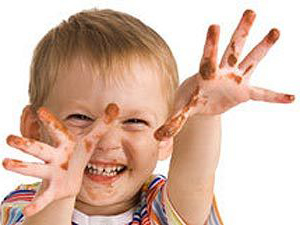 Ожидаемый результат:
Привитие культурно-гигиенических навыков путем включения деятельностного  компонента, т.е. дети  самостоятельно «проживают» эту деятельность, предлагая и апробируя различные варианты, осмысливая и осознавая результаты
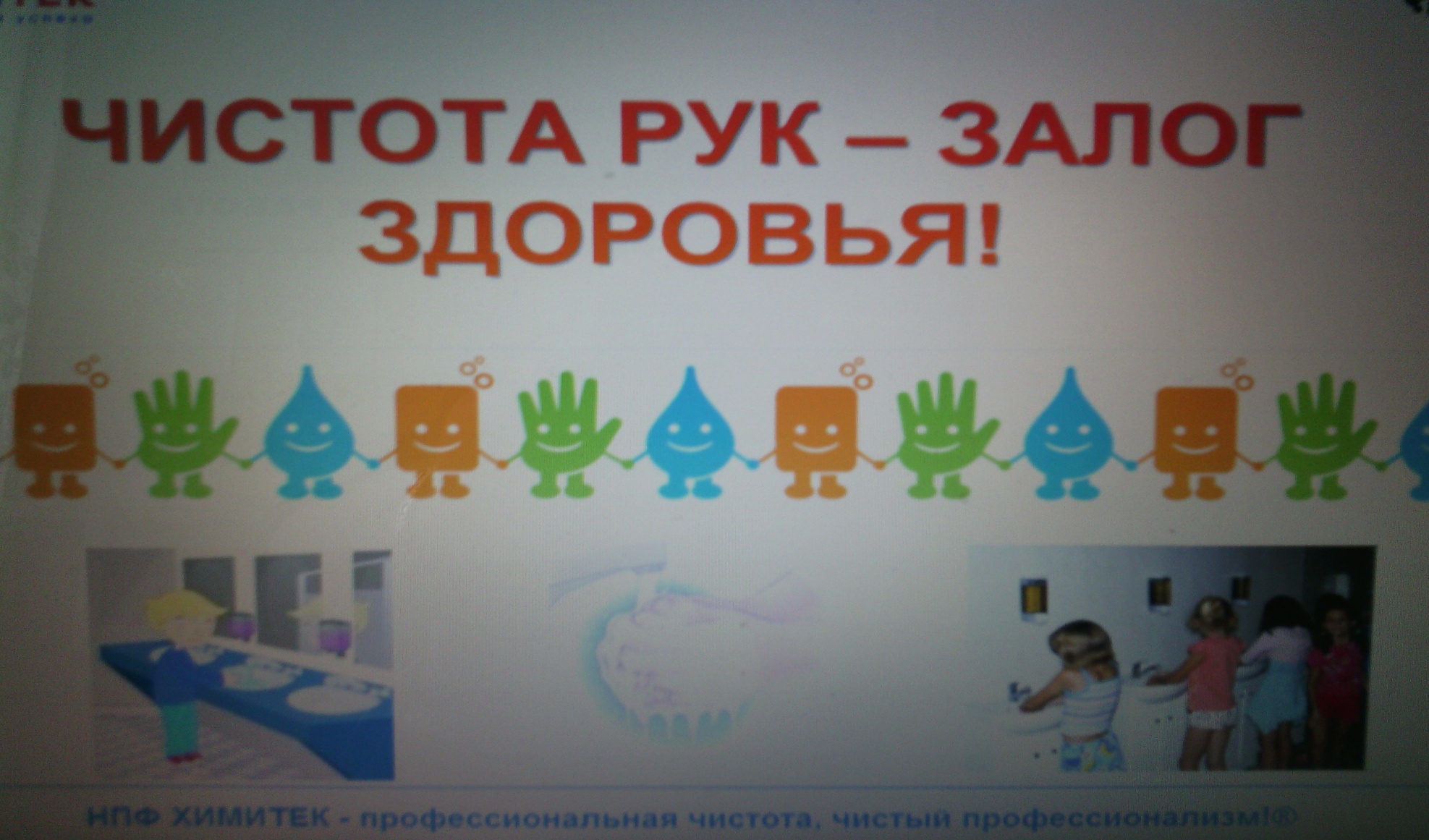 Участники и сроки реализации проекта:
Дети, воспитатель:








Сроки реализации: 1 день
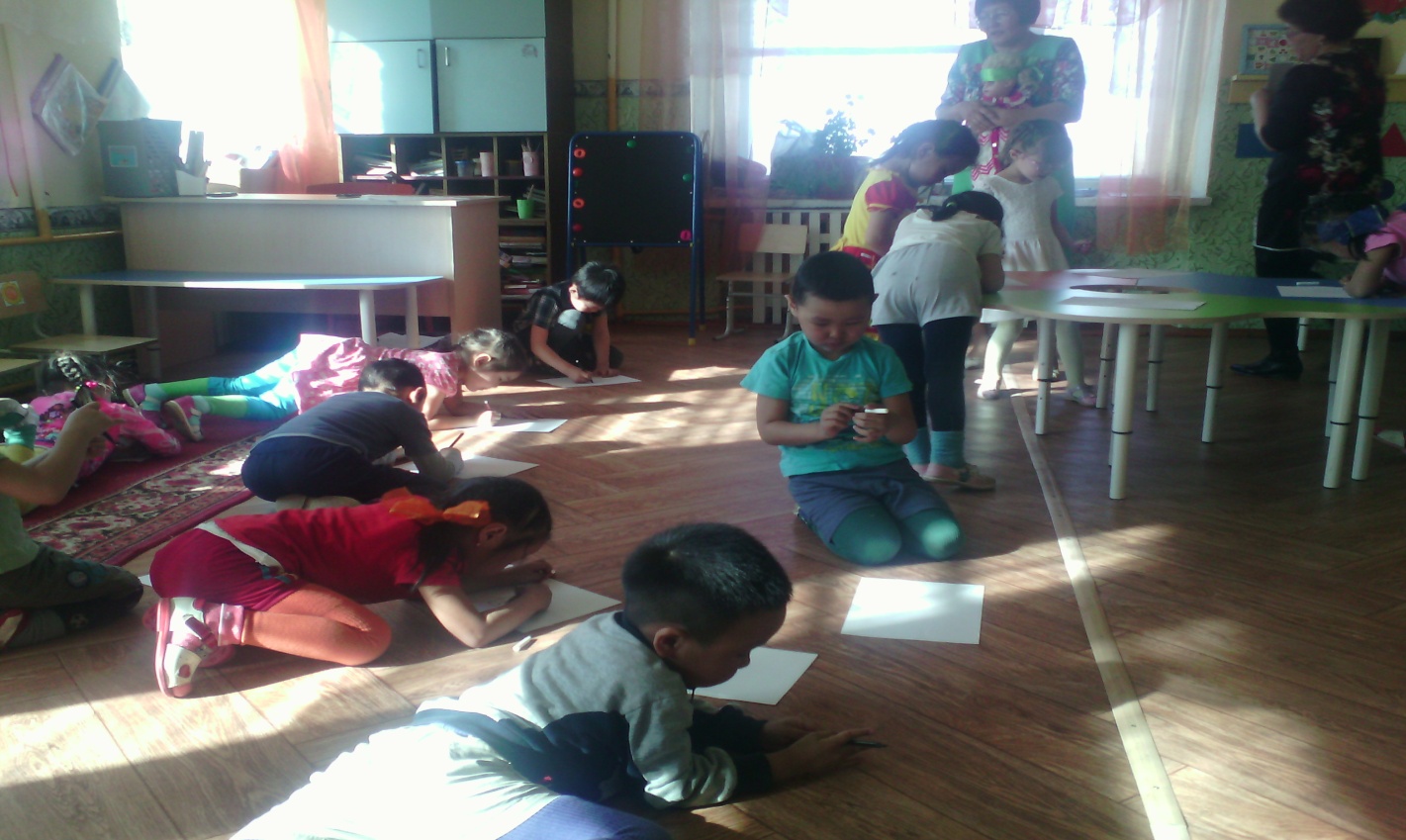 Как правильно мыть руки
Алдар: «Сначала нужно взять мыло, потом открыть кран, намочить и намылить руки, все смыть водой.»
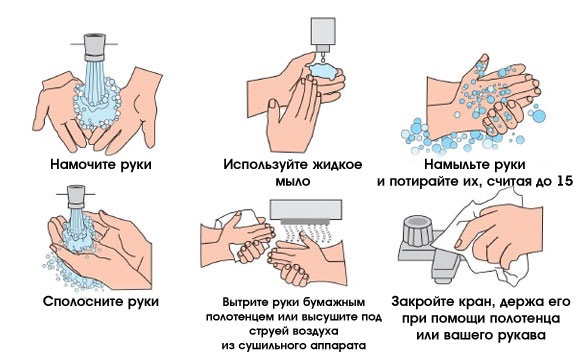 Даша: «Я думаю, что сначала нужно открыть кран, намочить руки, взять мыло, намылить руки, положить мыло на место, все смыть и вытереть полотенцем.
Воспитатель: «Даша, как ты считаешь, рукава нам не помешают?»
Даша: « Помешают. Сначала нужно засучить рукава.»
Составляем правильный алгоритм мытья рук
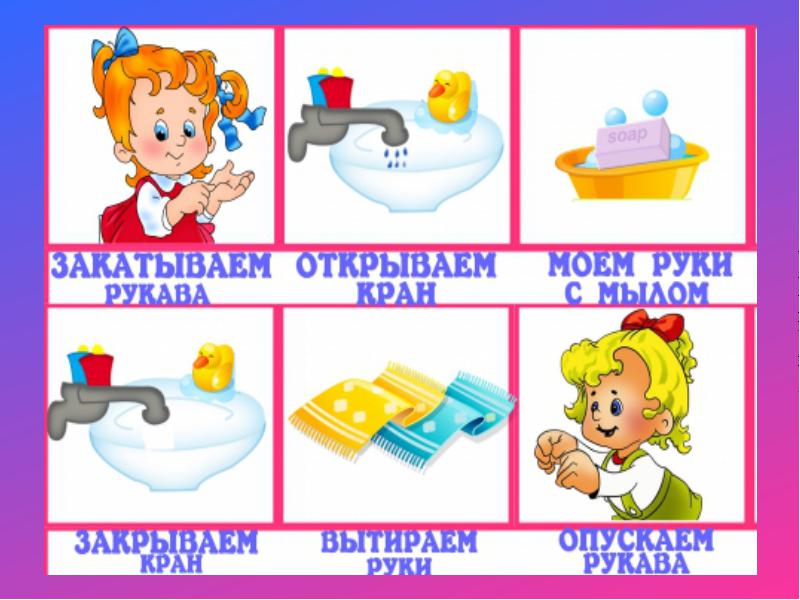 Рисуем  план мытья рук
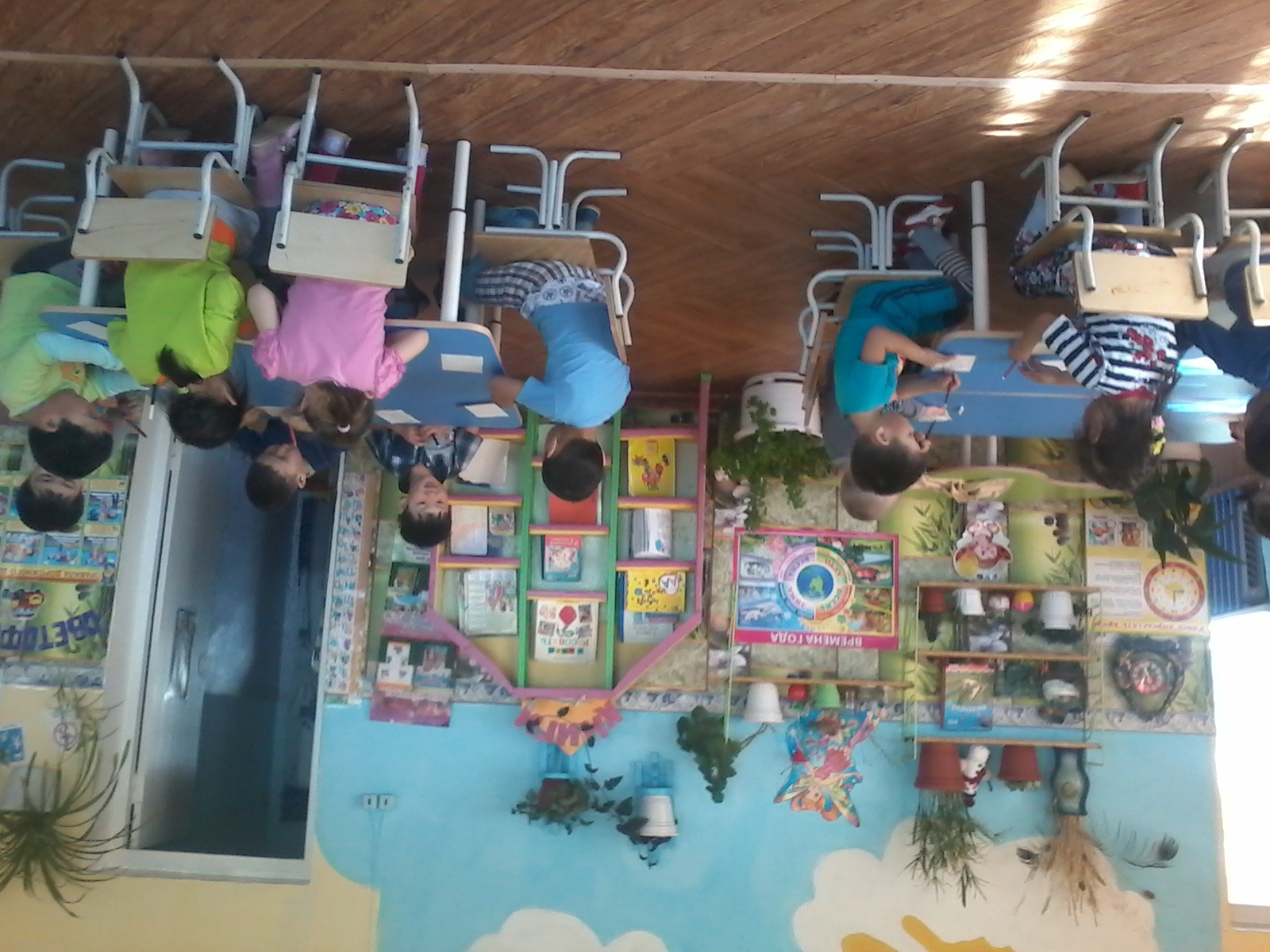 команда 
       Алдара
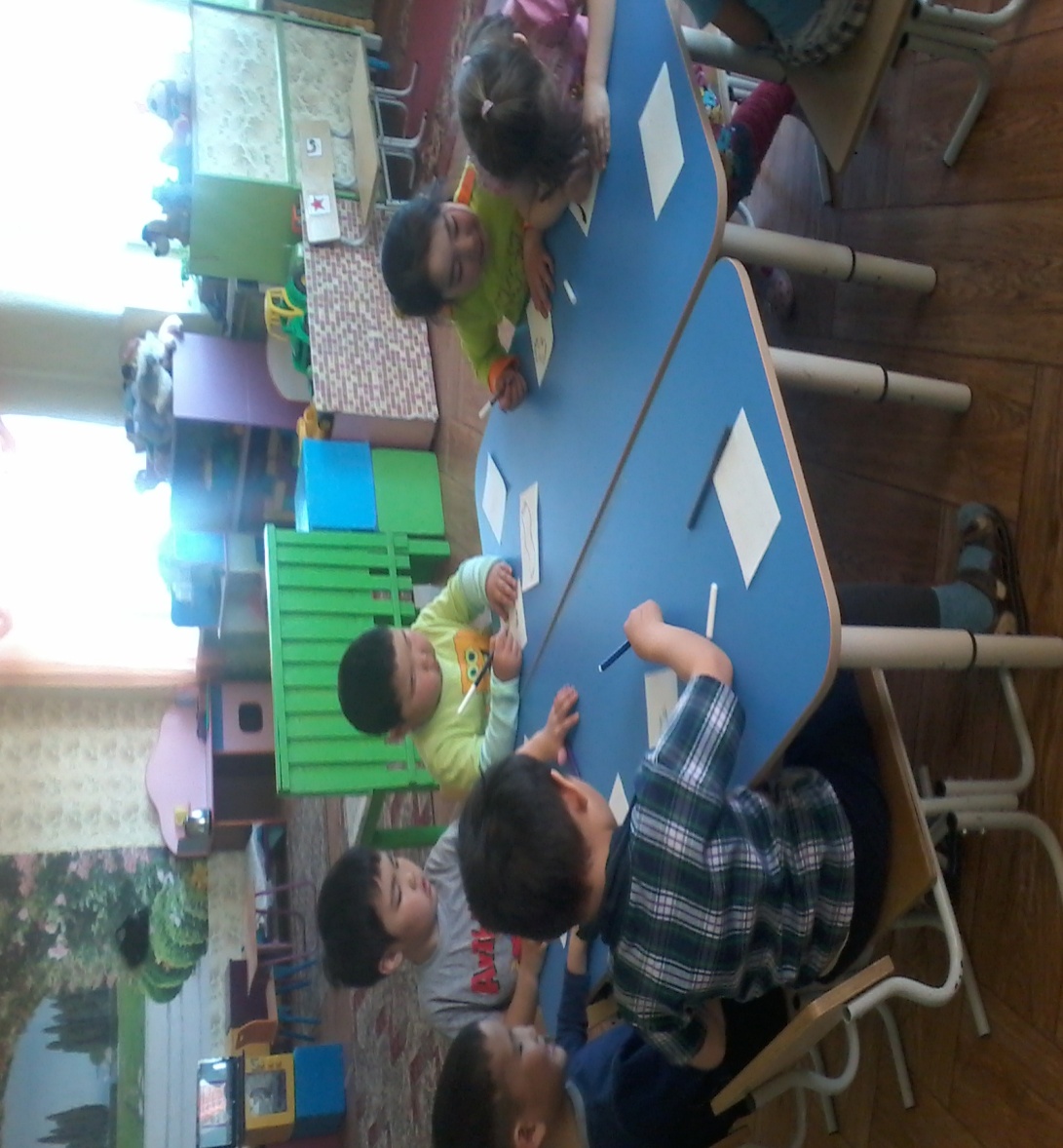 команда
      Адисы
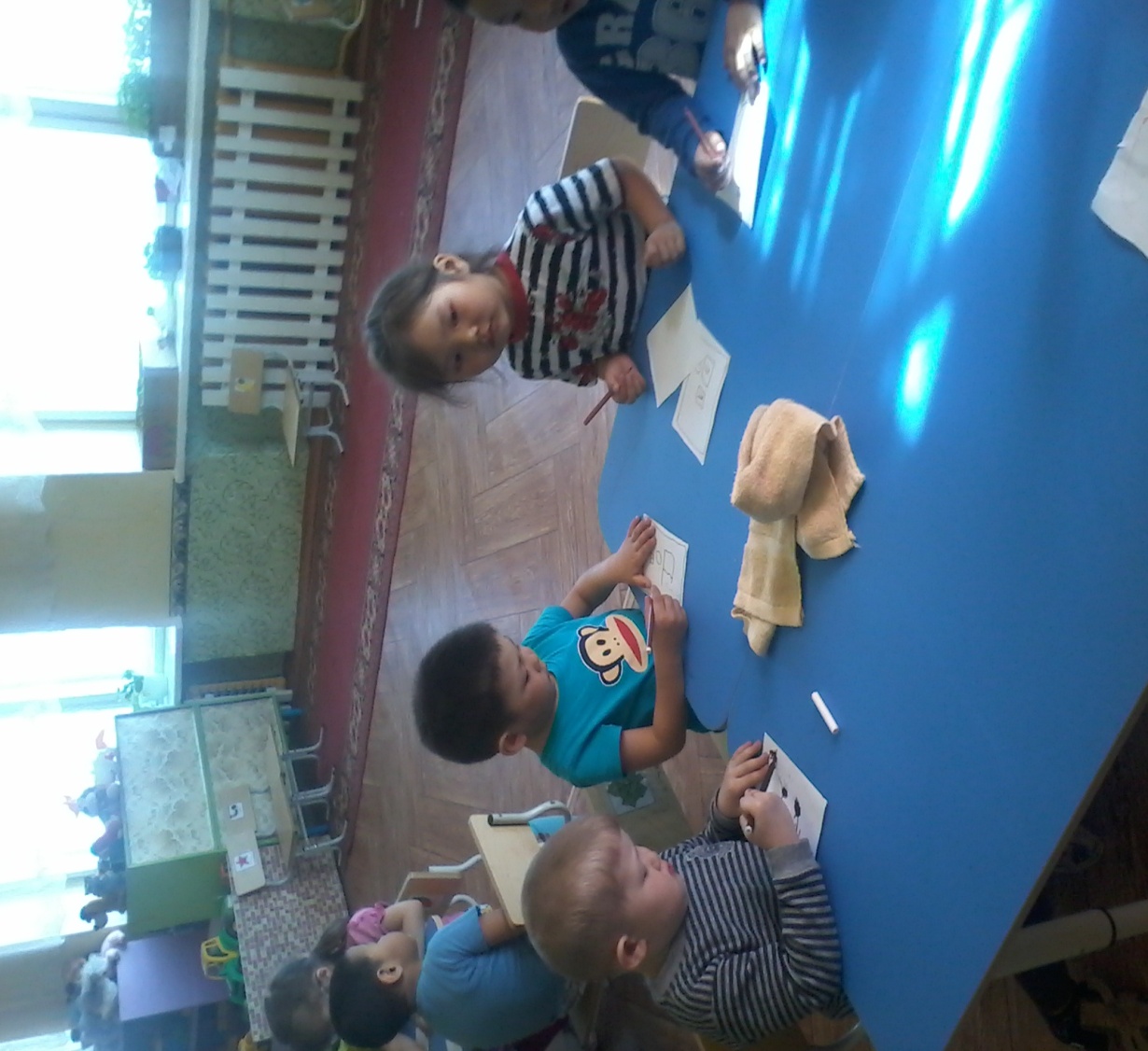 Каждая команда апробирует свой и план другой команды
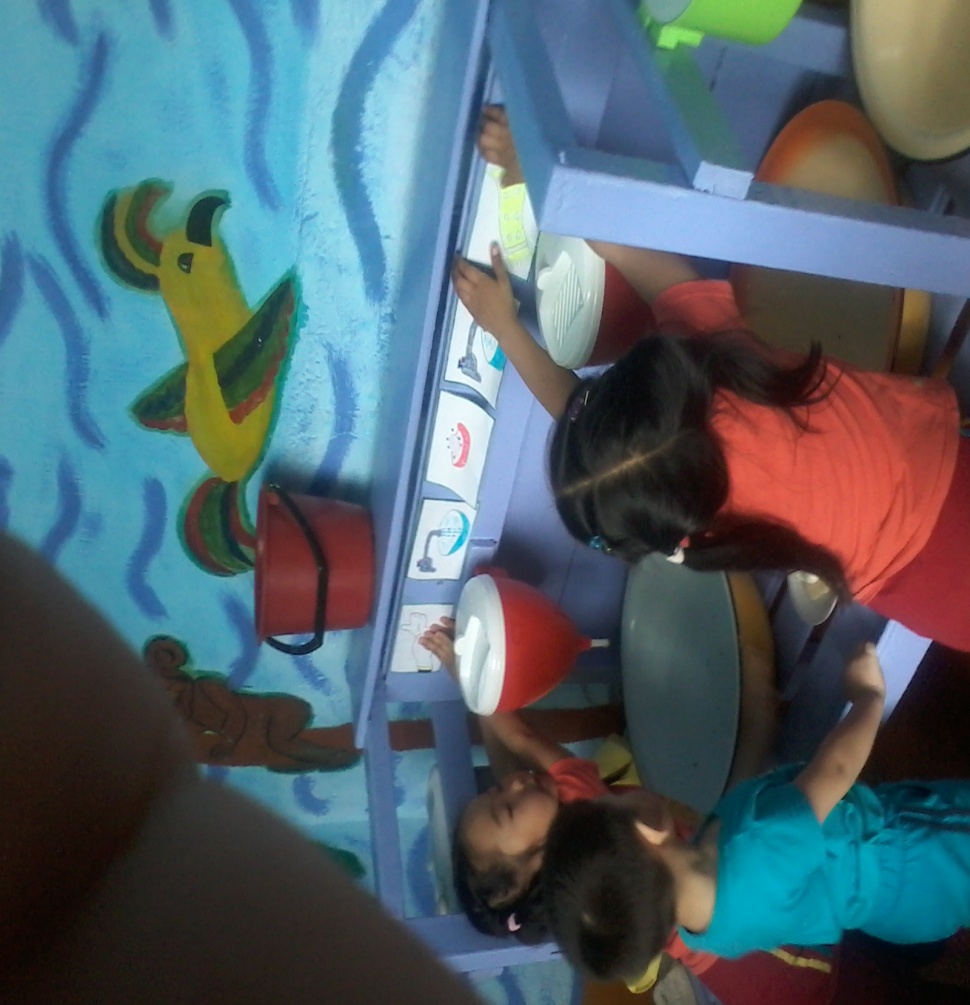 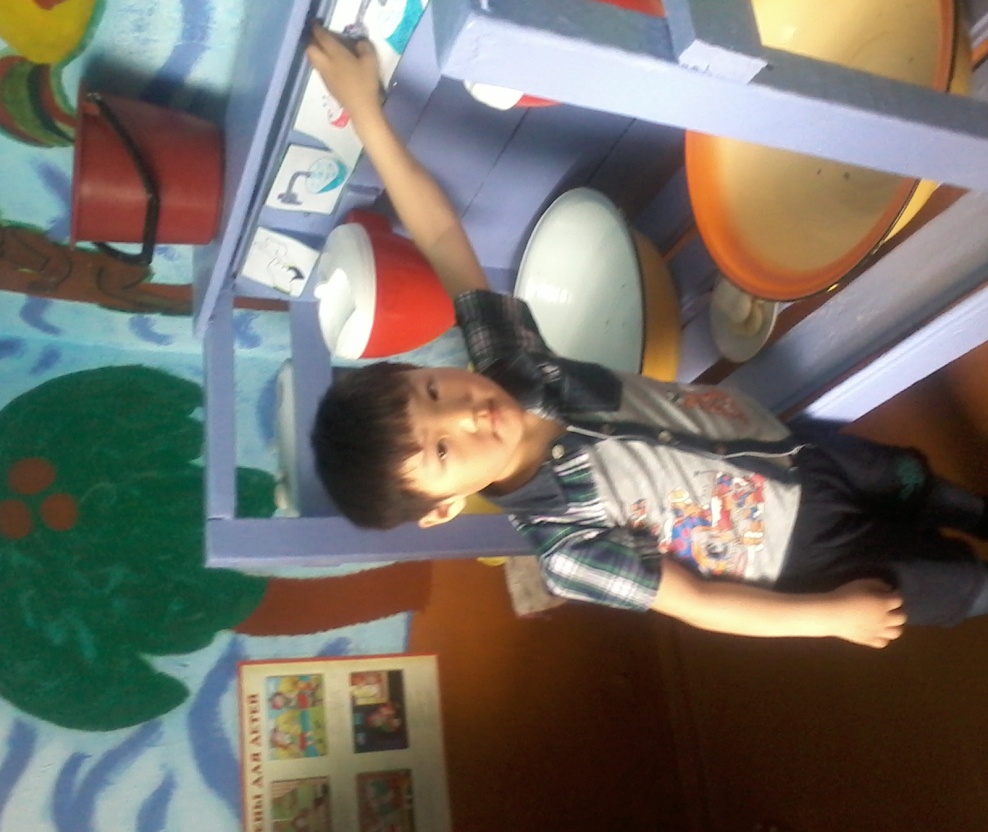 В обсуждении выясняется истина
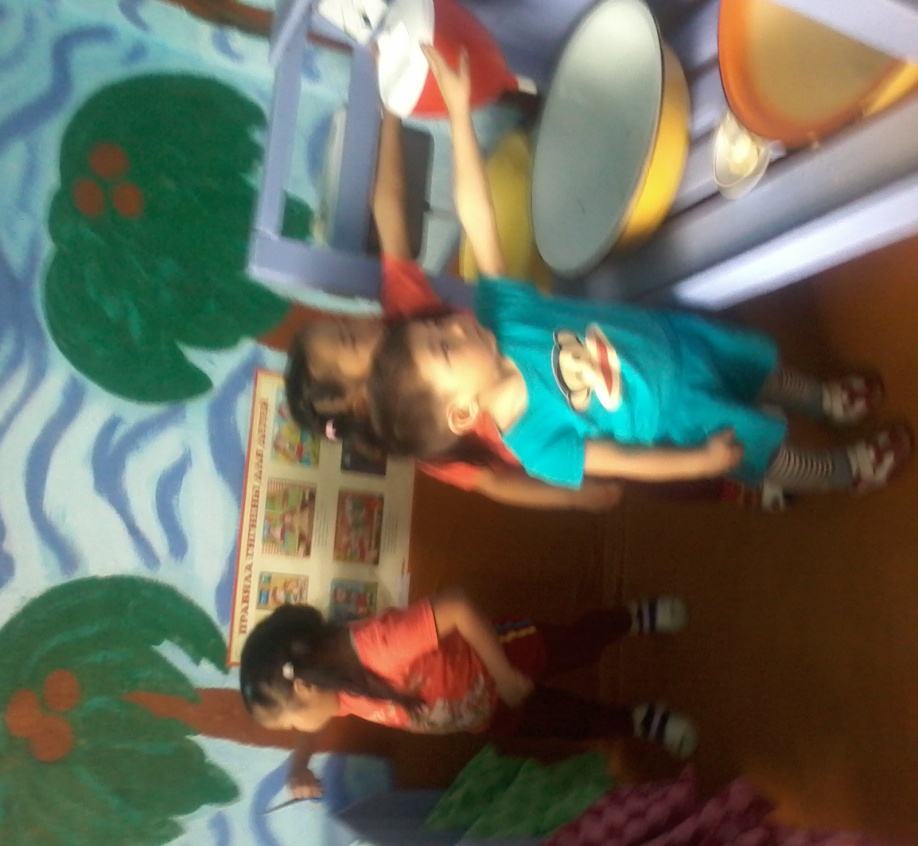 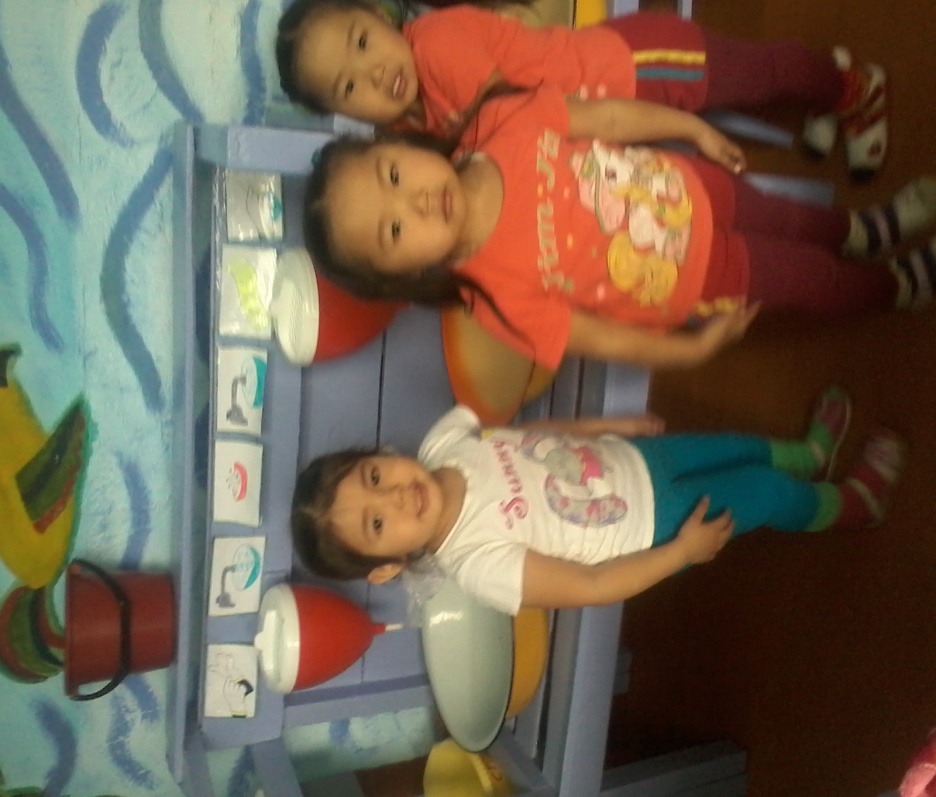 правильный и удобный  алгоритм  мытья рук
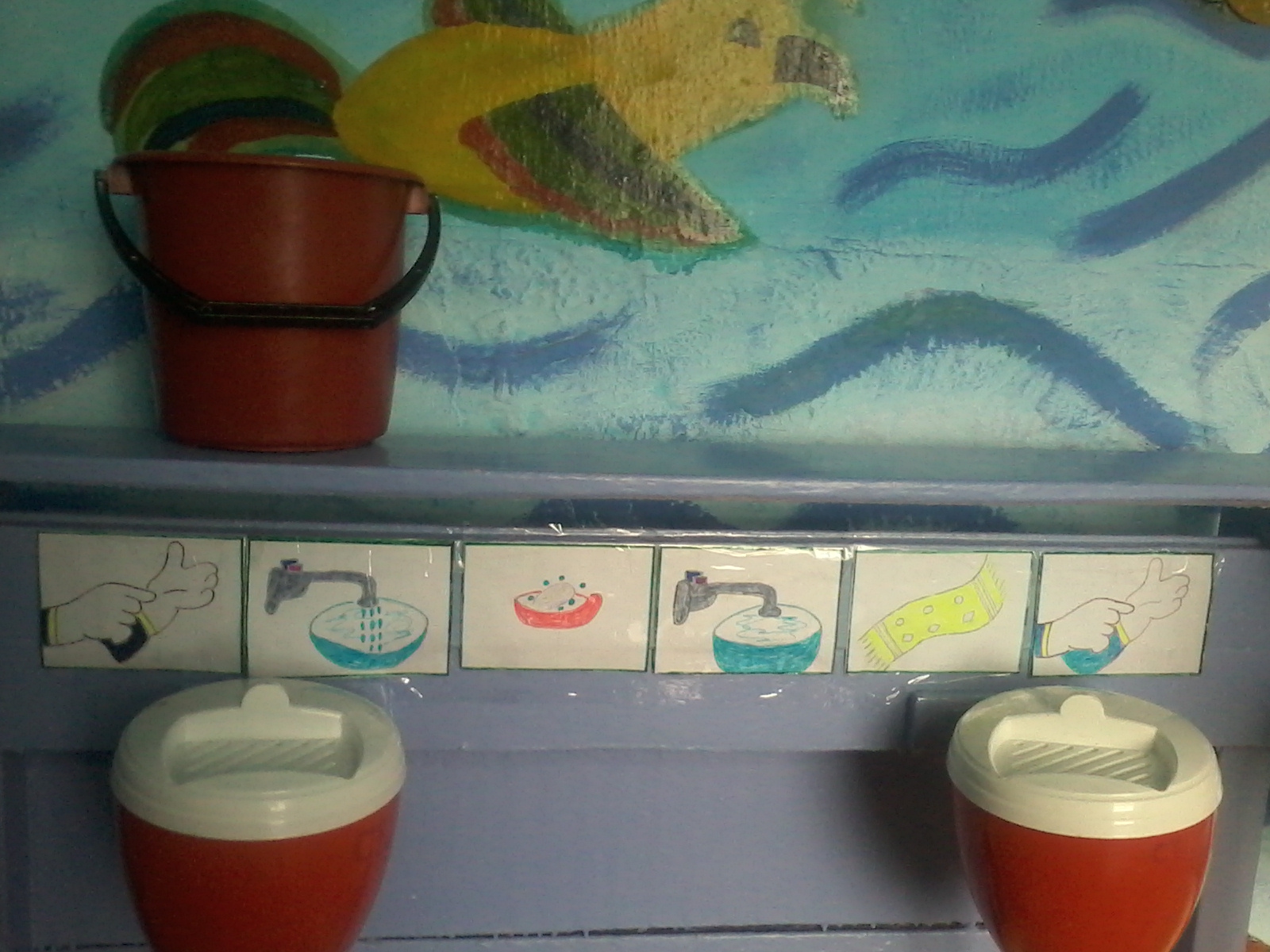 Победитель проекта
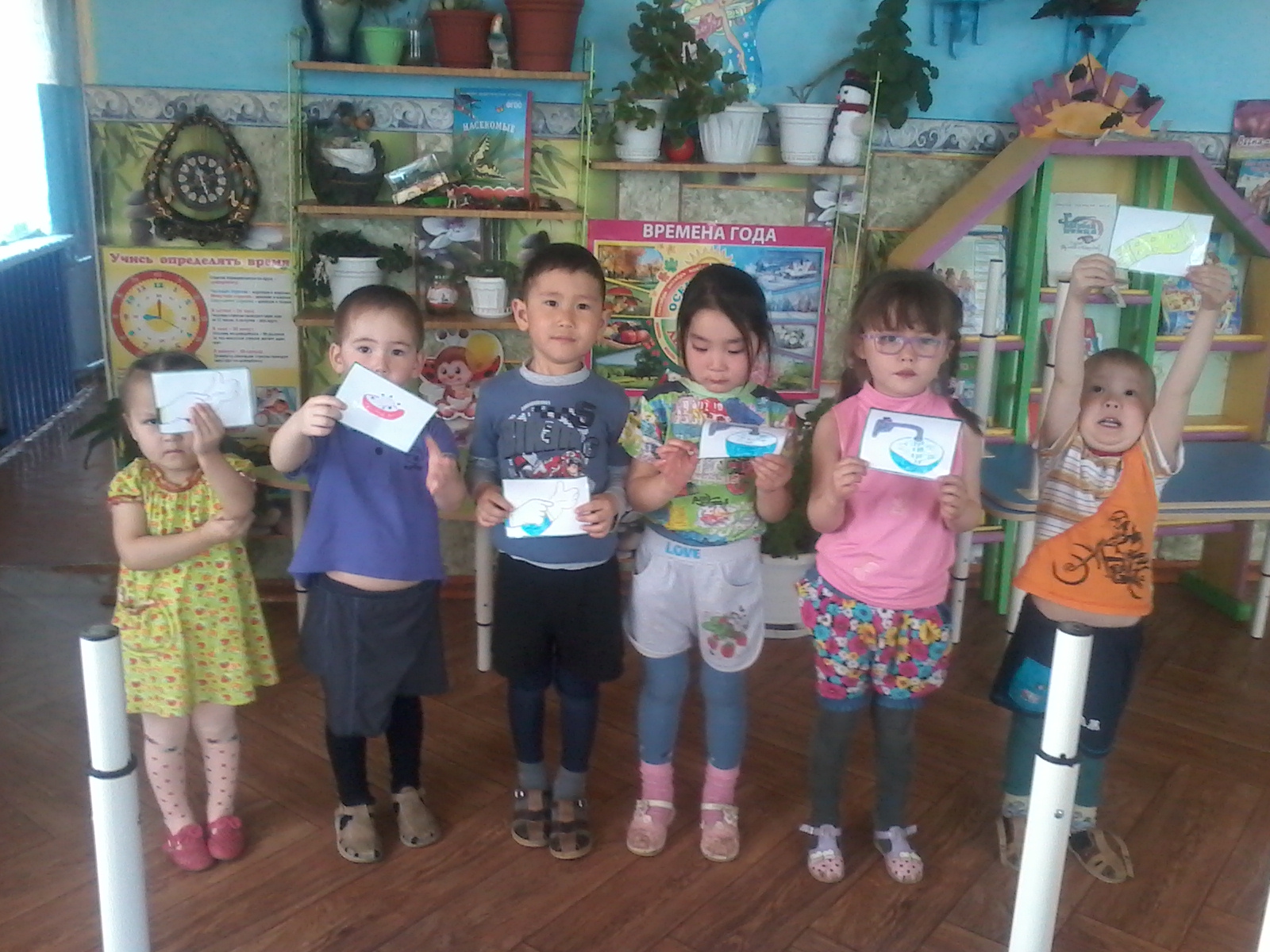 Спасибо за внимание